«Красавица - матрёшка»
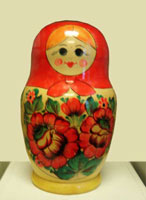 Ростом разные подружки,
Но похожи друг на дружку.
Все они сидят друг в дружке,
А всего одна игрушка.
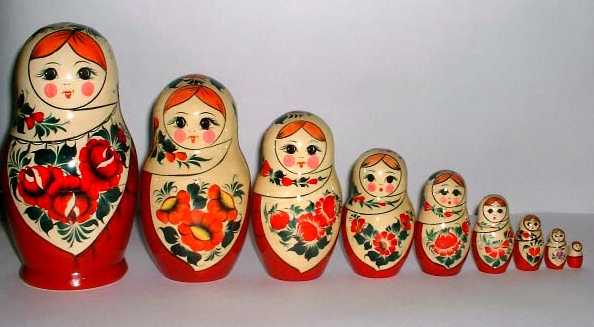 Первая русская матрёшка, расписанная художником Сергеем Малютиным
Первая матрешка представляла собой детскую группу: восемь кукол изображали детей разных возрастов, от самой старшей (большой) девушки с петухом до завернутого в пеленки младенца
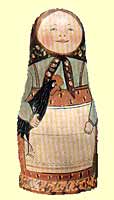 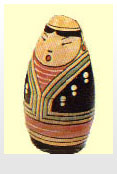 Матрёшки из Полховского Майдана
А я, подружки 
   из Майдана.
Могу я стать      звездой экрана.
Украшен мой наряд         цветами
С сияющими лепестками
И ягодами разными,
Спелыми и красными.
Матрёшки из Сергиева Посада
Я из Сергиева Посада
Встрече с вами очень рада.
Мне художниками дан
Яркий русский сарафан.
Я имею с давних пор
На переднике узор.
Знаменит платочек мой 
Разноцветною каймой
Матрёшка семёновская
Я из тихого зеленого городка Семёнова.
Я в гости к вам пришла.
Букет цветов садовых розовых, бардовых
В подарок принесла
Вятская матрешка
Наши губки бантиком, да щечки будто  яблоки,
 С нами издавна знаком весь народ на ярмарке.
 Мы матрешки вятские всех на свете краше.
 Расписные, яркие сарафаны наши.
Авторская матрёшка
Как же рождается матрешка?
Делают матрешек из лиственницы, липы и осины, срубленных обязательно ранней весной. 
Древесина выдерживается два - три года, затем обтачивается на станках, тщательно обрабатывается. 
Мастер придирчиво выбирает материал для куклы, ищет такой, чтобы не было ни сучка, ни трещинки, и, только убедившись в качестве заготовки, приступает к работе. 
Сначала точит самую маленькую матрешку, порой она бывает совсем крошечной, меньше ногтя, затем больше, больше ...
Шлифовка заготовки
Обводка контура узора
Прорисовывание фона
Окончательная обводка
Лакировка
В чем же секрет такого успеха и  долголетия матрёшки?
Образ женщины был почитаем и уважаем в русском народном изобразительном искусстве, фольклоре и часто неотделим от образа птицы - древнейшего символа добра и благополучия. "Лебёдушка", "пава", "утушка", "голубка" - это те слова, которые издавна величали женщин в русской народной поэзии, подчёркивая её красоту и пластику.
- Вот поэтому образ деревянной матрёшки удачно воплотил в себе и спокойную плавность линий женской фигуры, и элементы традиционного русского костюма: платок, фартук, сарафан. Суть русской матрёшки во все времена остаётся прежней - дружба да любовь, пожелание счастья и благополучия. Вот почему она как добрая посланница этих чувств живёт в наших современных квартирах, поселяется в доме болгарина и югослава, француза и американца